Пишу письмо  Егору Полушкину («С  чего начинается Родина?»  - творческая мастерская построения новых знаний по  роману Бориса Васильева «Не стреляйте в белых лебедей»)
Учитель: Бирюкова Наталья Николаевна МОУ СОШ№3 им.А.п.Иванова  город Бежецк Тверская область
РОДИНА
Семья
Родители
Природа
Мама
Работа
россия
ЦЕЛИ УРОКА:
-Познакомиться с эпистолярным жанром письма;
- Обсудить роман Бориса Васильева «Не стреляйте в белых лебедей»: выделить тематику и проблематику произведения, дать характеристику главным героям, ответить на вопрос:  с чего начинается Родина для них?
ПИСЬМОНаписанный текст, посылаемый для сообщения чего-н. кому-н. Написать п. родным. Заказное п. 2. Умение писать. Учиться чтению и письму. Искусство письма. 3. Система графических знаков для передачи, запечатления речи. Словесно-слоговое п. Иероглифическое п. 4. Манера художественного изображения. Реалистическое п. Икона старинного письма.
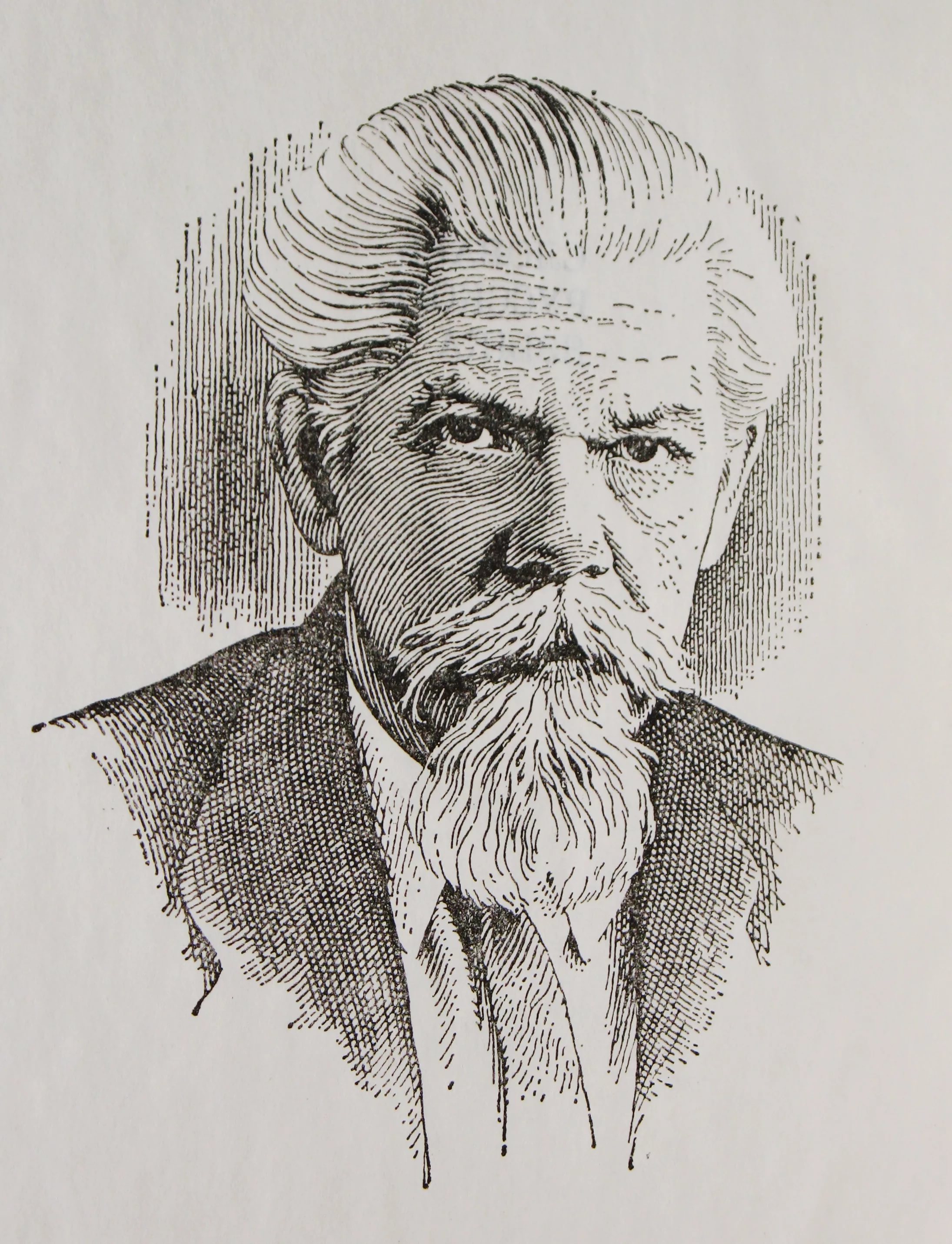 Жанр письма
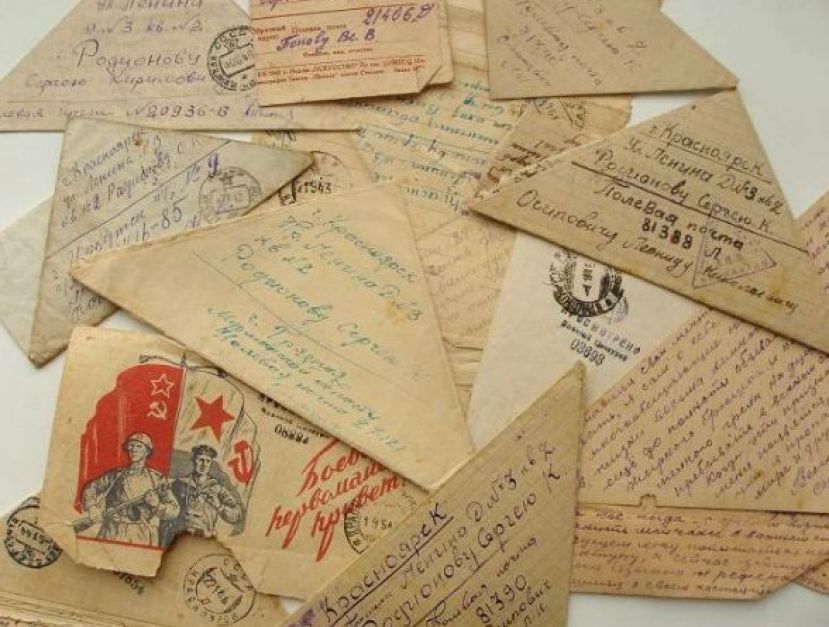 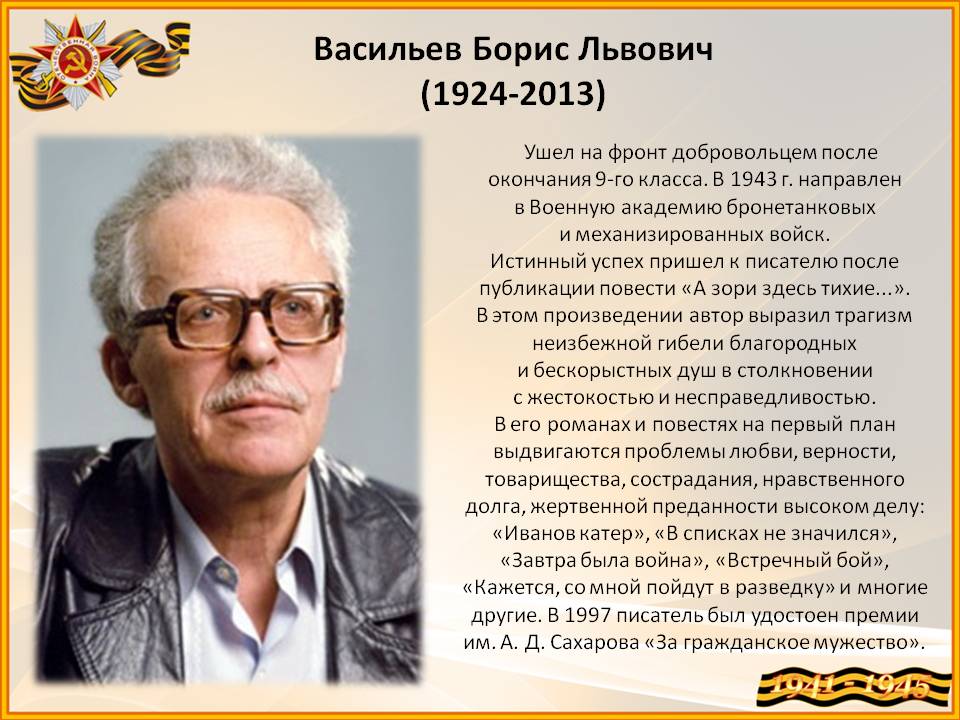 «Не стреляйте в белых лебедей»
Творческая мастерская
лебедь
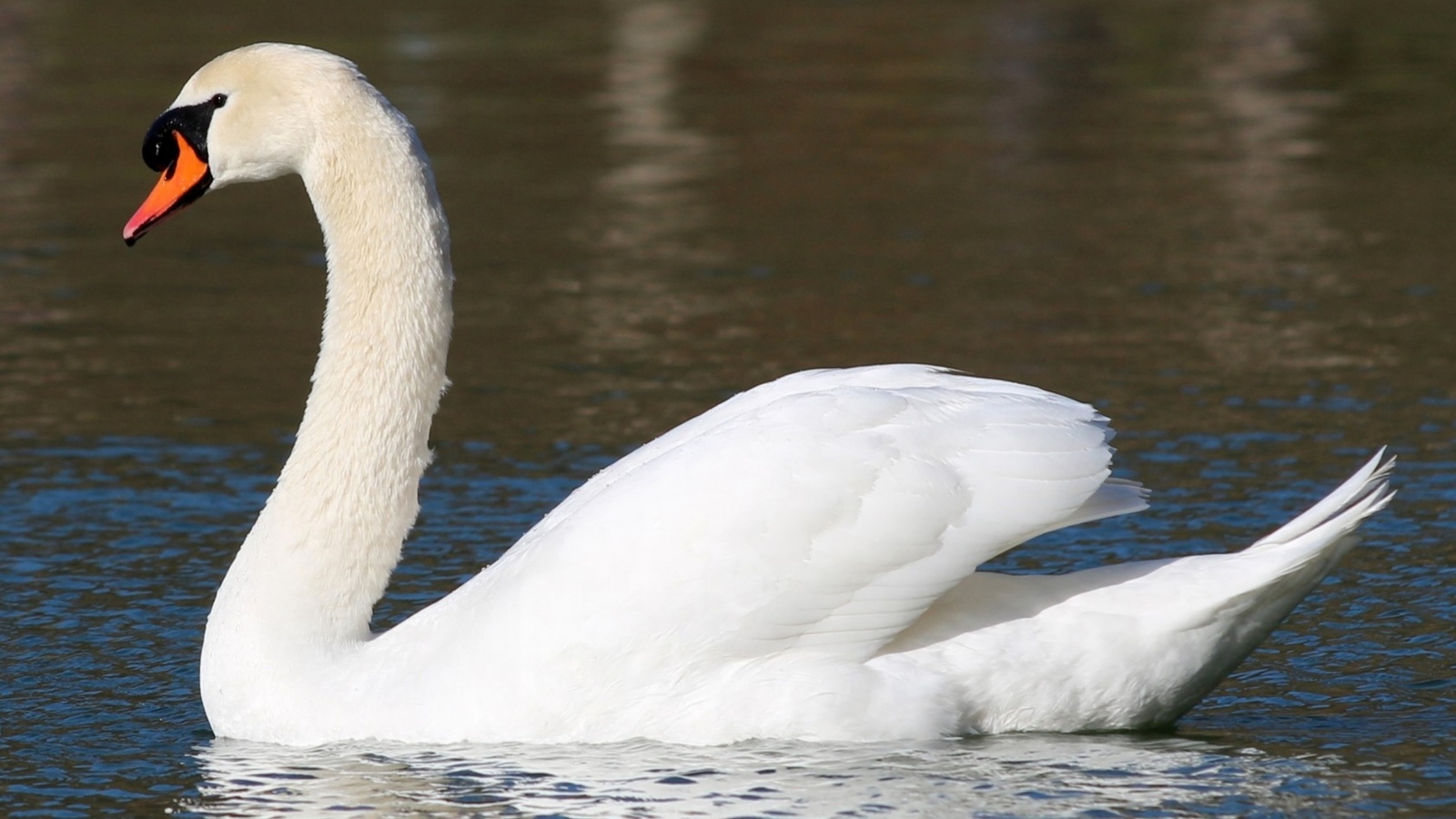 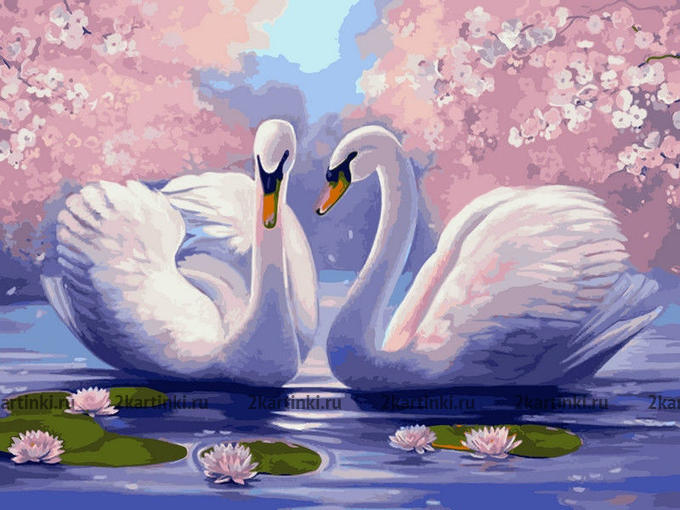 Какие ассоциациивызывает картина?
«Не стреляйте в белых лебедей» проблемы:
Защита природы, 
Защита флоры и фауны, 
Забота о птицах и животных, занесенных в Красную книгу, 
Проблема браконьерства и борьба с ним.
Егор полушкин
Егор полушкин
Неутомимый и неунывающий
Серьезный и взъерошенный
Задумчивый и светлый
Терпеливый и нетерпеливый
Разный для себя и других
Единый
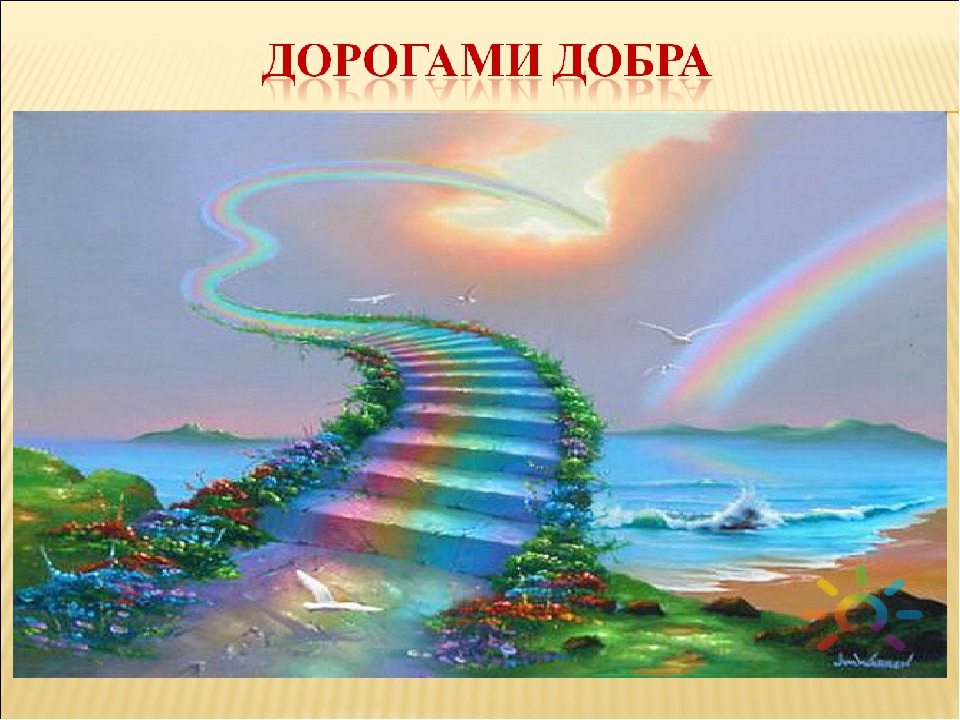 ЛЮДИСЕМЬЯДЕТИРАБОТАРОДИНА ПРИРОДА
Какой был егор полушкин? Какой можно сделать вывод?
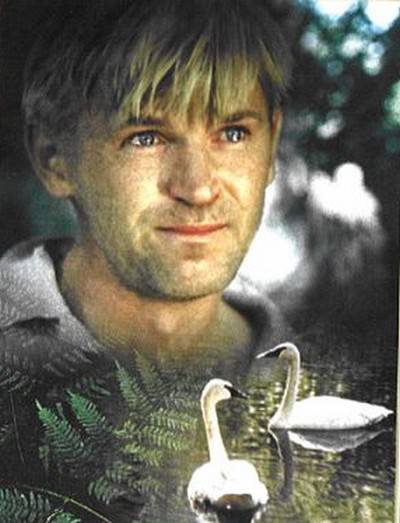 Добрыйнеравнодушныйответственныйчестныйзаботливыйлюбящий семьюлюбящий природулюбящий РодинуПАТРИОТ
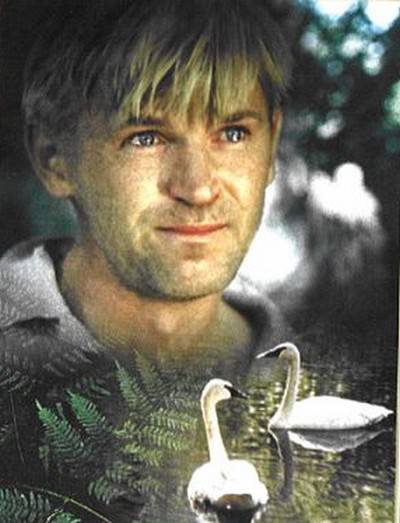 СинквейнЕгор Полушкин.Добрый, честный. Открытый.Защищает. Верит, живет.Любит Родину и природу.ПАТРИОТ!!!!
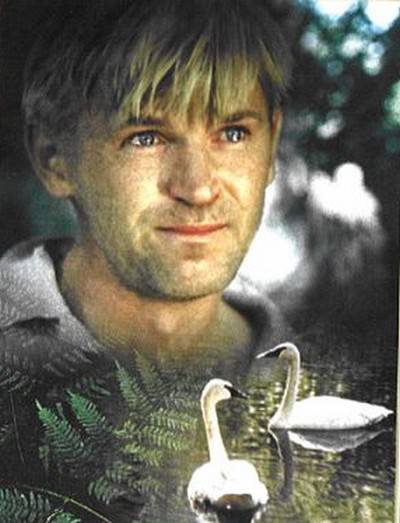 ЕГОР ! Я пишу тебе письмо………
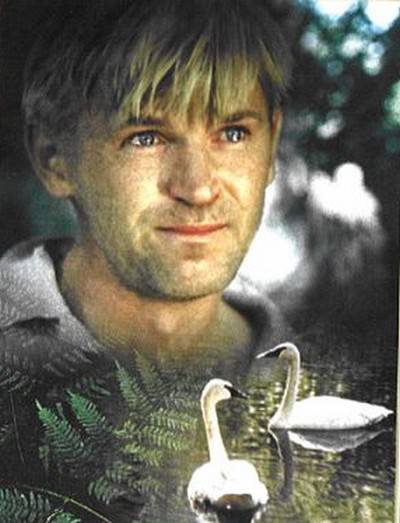 СПАСИБО ЗА ВНИМАНИЕ!